Microsoft® Office PowerPoint® 2007 кулланмасы
Беренче презентациягезне төзү
[Speaker Notes: [Укытучы өчен искәрмә: Әлеге шаблонны көйләү өчен ярдәмлек соңгы слайдта урнаштырылган. Шулай ук кайбер слайдларның искәрмәләр өлкәсендә өстәмә дәрес материаллары бар.]]
Кулланма эчтәлеге
Кереш: Гади гамәлләрне башкарырга өйрәнү
1-нче дәрес: Слайдларны төзү
2-нче дәрес: Теманы сайлау һәм эчтәлек өстәү
3-нче дәрес: Төзәтү һәм бастыру, күрсәтү өчен әзерләү
Һәр дәрестә күнегүләр һәм тикшерү сораулары бар.
Кереш: Гади гамәлләрне башкарырга өйрәнү
Сез PowerPoint презентациясен төзергә тиеш, ләкин нәрсәдән башларга икәнен белмисезме? 
Әлеге кулланмада презентацияне төзү һәм башкару турында барлык мәгълүмат тупланган.
Сез слайдларны төзергә, аларга эчтәлек һәм бизәлеш өстәргә өйрәнәчәксез. Шуннан соң, презентация өчен искәрмәләр һәм тарату материалларын төзүне һәм презентацияне башкару юлын өйрәнерсез.
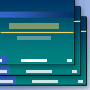 Кулланма максатлары
Слайдларны төзү һәм аларга текст өстәү.
Рәсемнәр һәм башка объектлар өстәү. 
Презентациянең гомуми күренеше өчен тема сайлау. 
Тарату материалларын һәм искәрмәләрне бастыру.
Презентацияне башкару юлларын өйрәнү.
Беренче дәрес
Слайдларны төзү
Слайдларны төзү
Бу PowerPoint тәрәзенең бер мисалы. 
Әлеге дәрес тәрәздә дөрес һәм җиңел эшләргә ярдәм итәчәк.
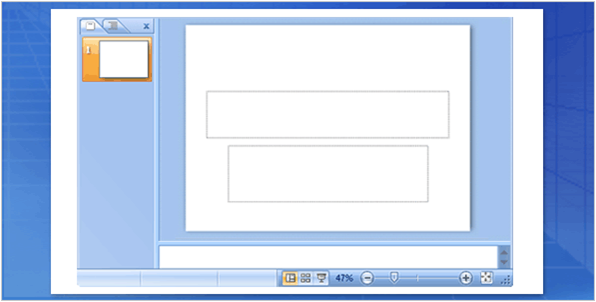 Шулай ук сез яңа слайдлар өстәү, слайд өчен шаблон сайлау һәм текст өстәү, презентация слайдларын куллануның башка юлларын өйрәнәчәксез.
Ахырда, презентация вакытында кулланылачак искәрмәләрне төзергә өйрәнерсез.
Слайд башламы
Слайд асбашламы
Искәрмәләр өстәү өчен чирттерегез
Эшләү урыны белән танышу
Сулда PowerPoint’ны ачканда килеп чыгучы тәрәз күрсәтелгән. Ул Гадәти күрсәтелеш дип атала.
Биредә слайдлар төзелә.
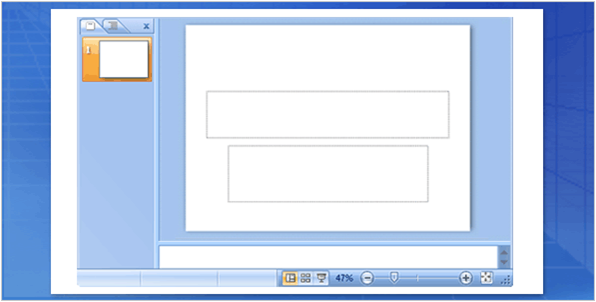 Слайд башламы
Слайд асбашламы
Искәрмәләр өстәү өчен чирттерегез
Гадәти күрсәтелешнең 3 тѳп өлеше бар.
Уртадагы киң өлеш – ул слайд өлкәсе. Биредә сез турыдан-туры слайд белән эшлисез. 
Слайд эчендәге нокталы кырыйлары булган тартмалар – ул тутырткычлар. Биредә текст һәм башка объектларны өстәп була.
Эшләү урыны белән танышу
Сулда PowerPoint’ны ачканда килеп чыгучы тәрәз күрсәтелгән. Ул Гадәти күрсәтелеш дип атала.
Биредә слайдлар төзелә.
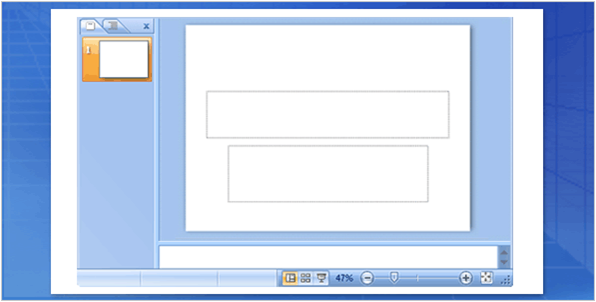 Слайд башламы
Слайд асбашламы
Искәрмәләр өстәү өчен чирттерегез
Гадәти күрсәтелешнең 3 тѳп өлеше бар.
Тәрәзнең сул өлешендә слайдларның кечкенә версияләре (эскизлары) урнаша. Сез эшләгән слайд монда төс белән тамгалана. Бу өлеш – Слайдлар салынмасы дип атала.
[Speaker Notes: Башка слайдларга күчү өчен аларның Слайдлар салынмасындагы эскизларын чирттерергә мөмкин.]
Эшләү урыны белән танышу
Сулда PowerPoint’ны ачканда килеп чыгучы тәрәз күрсәтелгән. Ул Гадәти күрсәтелеш дип атала.
Биредә слайдлар төзелә.
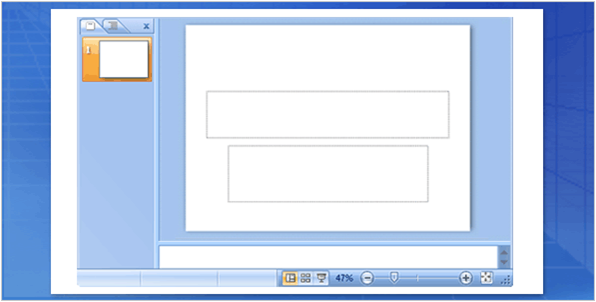 Слайд башламы
Слайд асбашламы
Искәрмәләр өстәү өчен чирттерегез
Гадәти күрсәтелешнең 3 тѳп өлеше бар.
Тәрәзнең аскы өлешендә искәрмәләр өлкәсе урнашкан. Биредә презентация вакытында сез кулланачак искәрмәләрне тупларга мөмкин.
[Speaker Notes: Искәрмәләр өчен рәсемдә күрсәтелгәнгә караганда күбрәк урын калдырылган.]
Яңа слайдлар өстәү
PowerPoint ачылгач, анда бер генә слайд була. 
Кирәк булса, сез башка слайдларны өстәргә тиеш.
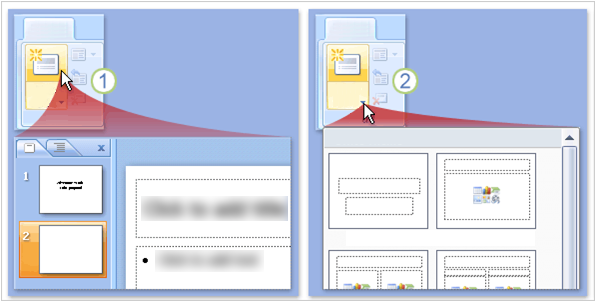 Тѳп
Тѳп
Яңа слайдны өстәүнең иң җиңел юлы Тѳп салынмасындагы Яңа слайд төймәсенә басу. Әлеге гамәл рәсемдә күрсәтелгән.
Яңа слайдлар өстәү
PowerPoint ачылгач, анда бер генә слайд була. 
Кирәк булса, сез башка слайдларны өстәргә тиеш.
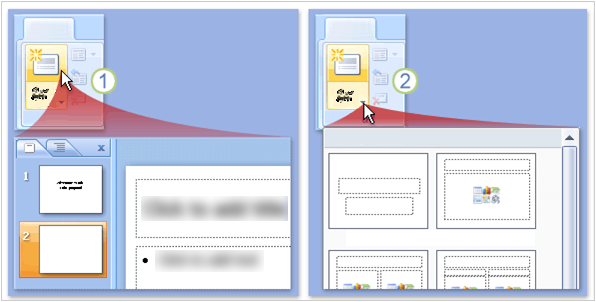 Тѳп
Тѳп
Яңа слайд төймәсен ике төрле кулланырга мөмкин:
Төймәнең өске өлешенә (слайд тамгасы сурәтләнгәненә) чирттерсәгез, Слайдлар салынмасында тамгаланган слайдтан соң яңа слайд өстәләчәк.
Яңа слайдлар өстәү
PowerPoint ачылгач, анда бер генә слайд була. 
Кирәк булса, сез башка слайдларны өстәргә тиеш.
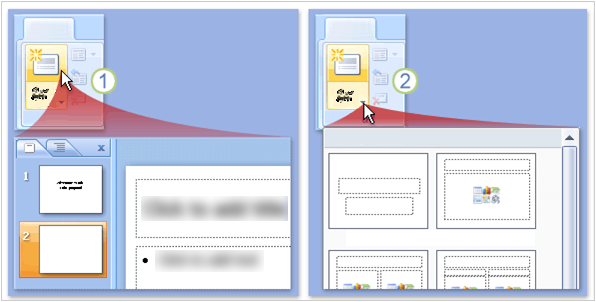 Тѳп
Тѳп
Яңа слайд төймәсен ике төрле кулланырга мөмкин:
Төймәнең аскы өлешенә чирттерсәгез, слайд шаблоннары галереясе ачылачак. Бу очракта сайланган шаблондагы слайд өстәләчәк.
Яңа слайдлар өстәү
Слайдны берәр формат сайламыйча өстәсәгез, PowerPoint автомат рәвештә берсен сайлый.
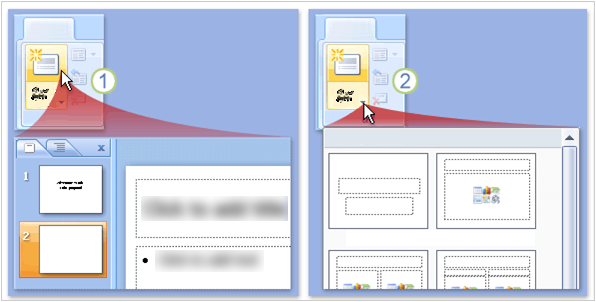 Тѳп
Тѳп
Автомат рәвештә сайланган шаблонны үзгәртеп була: шаблоны үзгәртеләчәк слайдка уң төймә белән чирттереп, Шаблон дигәненә укны китерегез.
[Speaker Notes: Әлеге гамәл шаблоннар галереясен ача. Ул ачылгач, шаблоннарның берсен сайларга кирәк.]
Слайдлар шаблонын сайлау
Шаблон слайд эчтәлеген оештыра. 
Мәсәлән, сезгә слайдта исемлек һәм рәсем яки рәсем һәм аның астында язма кирәк булырга мөмкин.
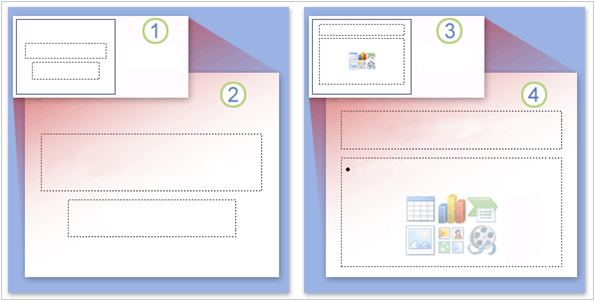 Слайд башламы
Слайд башламы
Текст өстәү өчен чирттерегез
Слайд асбашламы
Һәр шаблонда төрле типтагы тутырткычлар һәм тутырткыч төркемнәре бар. Алар бөтен төрдәге эчтәлек өчен туры килерлек итеп эшләнгән.
Слайдлар шаблонын сайлау
Сулда PowerPoint  ачылганда автомат рәвештә кулланылучы шаблоннар күрсәтелгән.
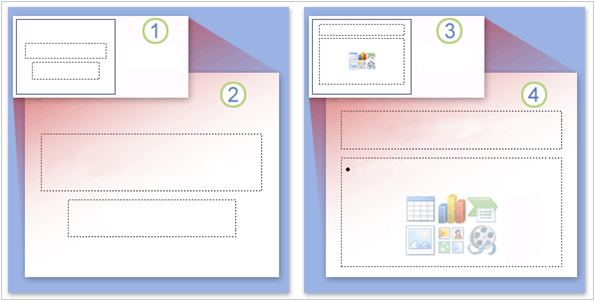 Слайд башламы
Слайд башламы
Текст өстәү өчен чирттерегез
Слайд асбашламы
Башлам слайды шаблоны һәр презентациянең беренче слайдына карата кулланыла (эшне башлаганда, ул инде ачылган була). Рәсемдә әлеге слайдның шаблоннар галереясендәге варианты күрсәтелгән.
Башлам слайды шаблонында башлам һәм икенчел башлам өчен урыннар бар.
Слайдлар шаблонын сайлау
Сулда PowerPoint  ачылганда автомат рәвештә кулланылучы шаблоннар күрсәтелгән.
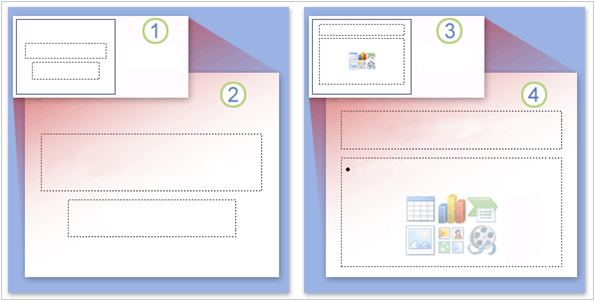 Слайд башламы
Слайд башламы
Текст Өстәү өчен чирттерегез
Слайд асбашламы
Гадәти слайдлар өчен кулланылган шаблон Башлам һәм эчтәлек дип атала. Рәсемдә аның шаблоннар галереясендәге варианты күрсәтелгән.
Слайд шаблонында ике тутырткыч бар: беренчесе, слайд башламы өчен; икенчесе, эченә текст һәм төрле тамгалар урнаштырып булган, барлык максатлар өчен кулланылган тутырткыч.
[Speaker Notes: 4-нче рәсемдәге тутырткычка текст яки график элементлар кертеп була, мәсәлән: диаграмма, рәсемнәр һәм фильм файллары.
Кайбер шаблоннарда мондый ике тутырткыч куелган: мәсәлән, берсендә исемлекне урнаштыру, ә икенчесендә рәсем яки башка график элемент урнаштыру өчен.]
Текст кертү
Беренче булып күрсәтелүче слайдтагы барлык максатлар өчен кулланылган тутырткычка текст һәм график объектлар өстәп була.
Биредә сүз текст турында барачак.
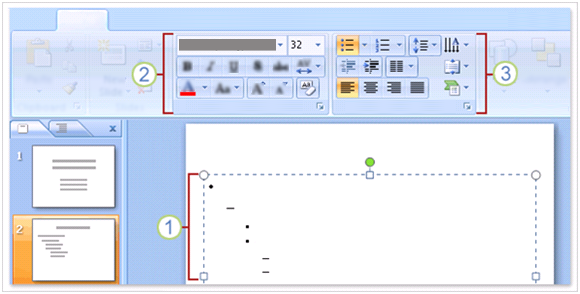 Тѳп
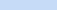 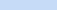 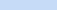 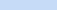 Lorem Ipsum
Dolor sit amet
Consectetuer adipiscing elit
Donec euismod
Mattis augue
Class aptent
Taciti sociosqu
Текстның килешенгәнчә форматы - тамгаланган исемлек.
Тамгаланган исемлектә төрле дәрәҗәдәге исемлекләрне төзеп була: мәсәлән, беренчел юл астында икенчел исемлекне урнаштыру.
Тасмадагы Шрифт төркеме командаларын кулланып, текстның форматын үзгәртеп була: мәсәлән, төсен һәм үлчәмен.
Текст кертү
Алдагы слайдта күрсәтелгән, барлык максатлар өчен кулланылган урында текст һәм график объектлар өстәп була.
Биредә сүз текст турында барачак.
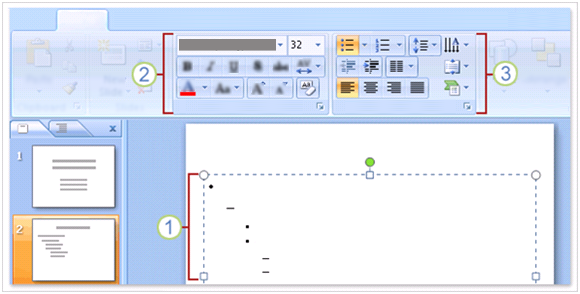 Тѳп
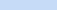 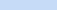 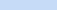 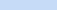 Lorem Ipsum
Dolor sit amet
Consectetuer adipiscing elit
Donec euismod
Mattis augue
Class aptent
Taciti sociosqu
Текстның килешенгәнчә форматы – тамгаланган исемлек.
Абзац форматын үзгәртү өчен Параграф төркемендәге командаларны кулланырга мөмкин: мәсәлән, исемлекне форматлау, текст чигенешен билгеләү һәм юл арасын үзгәртү өчен.
[Speaker Notes: Текстны автомат рәвештә яраштыру турында искәрмә: Тутырткыч үлчәменнән артык текст кертелсә, аны яраштырыр өчен PowerPoint шрифт үлчәмен һәм юл арасын киметә. Кирәкмәсә, әлеге мөмкинлекне сүндерергә мөмкин.]
Башка презентация слайдларын өстәү
Кайвакыт башка презентациядә кулланылган слайдларны кулланырга кирәк.
Биредә шул гамәлне эшләү рәвеше күрсәтелгән.
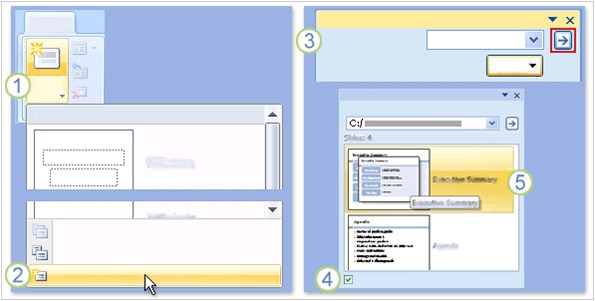 Слайдларны кабат куллану
Тѳп
Слайдны моннан өстәү
C:\Presenations...
Күзәтү
Яңа
слайд
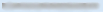 Сайланган слайдларны кабатлау
Кыскача эчтәлектән слайдлар
Слайдларны кабат куллану
Тѳп салынмасында Яңа слайд янындагы укка чирттереп, шаблонны сайлагыз. 
Шаблоннар галереясе астында Слайдларны кабат куллану командасына чирттерегез.
Башка презентация слайдларын өстәү
Кайвакыт башка презентациядә кулланылган слайдларны кулланырга кирәк.
Биредә шул гамәлне эшләү рәвеше күрсәтелгән.
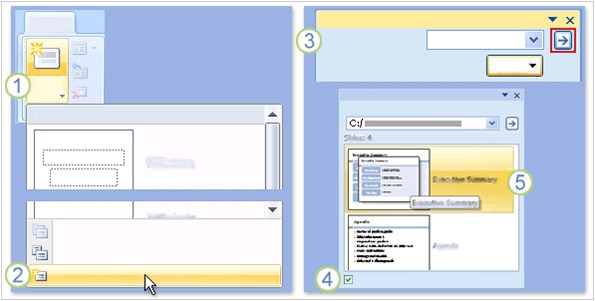 Слайдларны кабат куллану
Тѳп
Слайдны моннан өстәү
C:\Presenations...
Күзәтү
Яңа
слайд
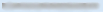 Сайланган слайдларны кабатлау
Кыскача эчтәлектән слайдлар
Слайдларны кабат куллану
Слайдларны кабат куллану өлкәсендә, Слайдны моннан өстәү юлында, Күзәтү төймәсенә чирттереп, кирәк булган презентация яки слайдлар библиотекасын табыгыз. Аннары шул слайдларны мәсьәләләр өлкәсендә ачу өчен укка чирттерегез.
Башка презентация слайдларын өстәү
Кайвакыт башка презентациядә кулланылган слайдларны кулланырга кирәк.
Биредә шул гамәлне эшләү рәвеше күрсәтелгән.
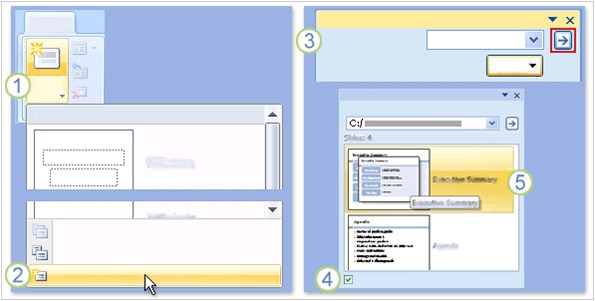 Слайдларны кабат куллану
Тѳп
Слайдны моннан өстәү
C:\Presenations...
Күзәтү
Яңа
слайд
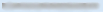 Сайланган слайдларны кабатлау
Кыскача эчтәлектән слайдлар
Слайдларны кабат куллану
Кирәкле слайдны тапкач, иң аста урнашкан Чыганак форматлауны калдыру тамгасын тикшерегез. Өстәлгән слайдларның форматлавын сакларга теләсәгез, әлеге тамга куелган булырга тиеш.
[Speaker Notes: Чыганак форматлауны калдыру сайланмаган булса, өстәлгән слайдларда гамәлдәге презентациядә кулланылган бизәлеш һәм тема кулланылачак. (Тема – ул презентациянең гомуми бизәлеше һәм төсләре; киләсе дәрестә моның турында күбрәк мәгълүмат биреләчәк.)]
Башка презентация слайдларын өстәү
Кайвакыт башка презентациядә кулланылган слайдларны кулланырга кирәк.
Биредә шул гамәлне эшләү рәвеше күрсәтелгән
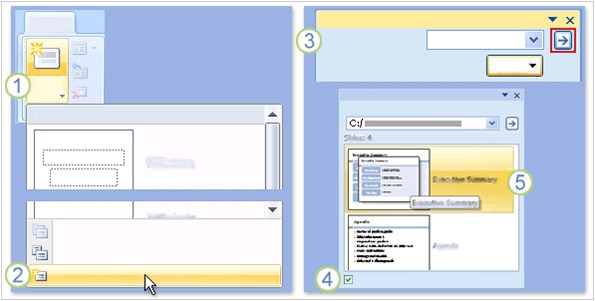 Слайдларны кабат куллану
Тѳп
Слайдны моннан өстәү
C:\Presenations...
Күзәтү
Яңа
слайд
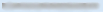 Сайланган слайдларны кабатлау
Кыскача эчтәлектән слайдлар
Слайдларны кабат куллану
Өстәргә теләгән һәр слайдка чирттереп чыгыгыз. Аларның һәрберсе презентациянең агымдагы слайды астына яки, сез күрсәрне эскиз астында урнаштырган булсагыз, күрсәр астына өстәлә.
[Speaker Notes: Әлеге гамәл турында тулырак мәгълүмат өчен, презентациянең ахырына куелган Җәһәт белешмә картасын карагыз.]
Сөйләүче искәрмәләрен төзү
Сөйләүче искәрмәләре слайдтагы мәгълүматны ачыклап бирү өчен кулланыла.
Дөрес итеп төзелгән искәрмәләр тыңлаучыларның кызыксынуын саклап, слайдта артык күп текст урнаштырудан коткарачак.
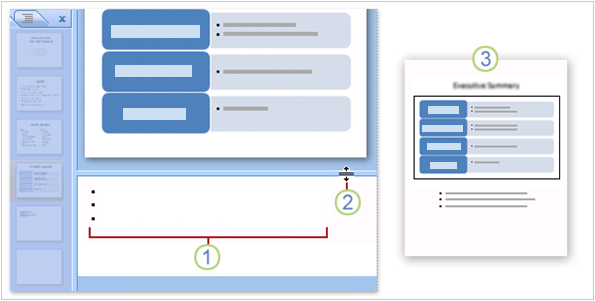 Lorem ipsum dolor sit amet
Fusce suscipit molestie mi
Nam eleifend dignissim nisl
Слайдларга эчтәлек өстәгән вакытта, слайд астындагы искәрмәләр өлкәсендә искәрмәләрегезне языгыз. 
Күбрәк урын ачу өчен, кырыйны сөйрәп, искәрмәләр өлкәсен зурайтырга мөмкин.
Сөйләүче искәрмәләрен төзү
Сөйләүче искәрмәләре слайдтагы мәгълүматны ачыклап бирү  өчен кулланыла.
Дөрес итеп төзелгән искәрмәләр тыңлаучыларның кызыксынуын саклап, слайдта артык күп текст урнаштырудан коткарачак.
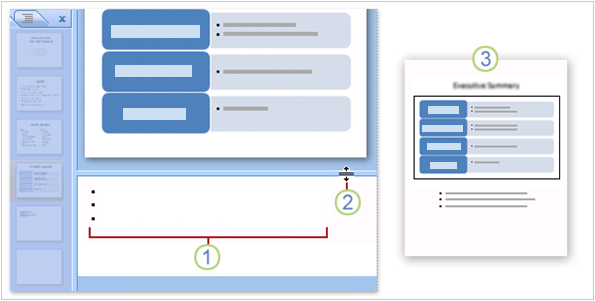 Lorem ipsum dolor sit amet
Fusce suscipit molestie mi
Nam eleifend dignissim nisl
Искәрмәләр махсус искәрмәләр битендә саклана; ул биттә шулай ук слайдның күчермәсе була. Презентацияне тәкъдим иткәндә куллану өчен, әлеге битне бастырырга мөмкин.
[Speaker Notes: Искәрмә: Искәрмәләр битендә урын чикләнгән. Искәрмәләр билгеләнгән чиктән артып китсә, бастыру вакытында киселәчәк. Әлеге гамәлне булдырмау ысулы соңгы дәрестә күрсәтеләчәк: “Төзәтү һәм бастыру, күрсәтү өчен әзерләү”.]
Күнегүләр
PowerPoint тәрәзенең өлкәләрен өйрәнегез. 
Текст кертегез. 
Яңа слайдлар өстәгез.
Төрле урыннарда текст өстәп карагыз.
Текст чигенешләрен һәм форматлауны кулланыгыз.
Текстны автомат рәвештә яраштыруны кулланыгыз.
Искәрмәләр языгыз һәм аларны карагыз.
Тест 1, 1-нче сорау
PowerPoint тәрәзендә слайд эчтәлеген өстәү өчен тѳп өлкә кайсысы? (Бер генә җавапны сайлагыз.)
Сулдагысы, слайд эскизлары урнашкан Слайдлар салынмасы.
Искәрмәләр өлкәсе. 
Тәрәз уртасындагы слайд өлкәсе.
Тест 1, 1-нче сорау: Җавап
Тәрәз уртасындагы слайд өлкәсе.
Слайд өлкәсе эчендә слайдка текст, рәсем, фигура, медиа файл һәм башка эчтәлек өстәп була.
Тест 1, 2-нче сорау
Яңа слайд өстәгәндә, аның шаблонын ничек сайларга? (Бер җавапны сайлагыз.)
Тѳп салынмасындагы Яңа слайд төймәсенең өске өлешенә чирттерергә. 
Тѳп салынмасындагы Яңа слайд төймәсенең угы булган аскы өлешенә чирттерергә. 
Слайдлар салынмасында слайд эскизына уң төймә белән чирттереп, Яңа слайд сайларга.
Тест 1, 2-нче сорау: Җавап
Тѳп салынмасындагы Яңа слайд төймәсенең угы булган аскы өлешенә чирттерергә.
Укка чирттерсәгез, слайд шаблоннары күрсәтелә. Берсен сайлагач, слайдта шушы шаблон кулланыла.
Тест 1, 3-нче сорау
Слайдның гамәлдәге шаблонын башка шаблон белән ничек тиз алмаштырырга? (Бер генә җавапны сайлагыз.)
Тѳп салынмасындагы Яңа слайд төймәсенең аскы өлешенә чирттерергә.
Шаблоны алыштырылачак слайдка уң төймә белән чирттереп, Шаблон дигәнгә укны китерергә.
Тест 1, 3-нче сорау: Җавап
Шаблоны алыштырылачак слайдка уң төймә белән чирттереп, Шаблон дигәнгә укны китерергә.
Әлеге гамәл шаблоннар галереясен ачачак. Берсенә чирттергәч, ул слайд өчен гамәлгә керә. Әлеге гамәлне башкаруның икенче юлы бар: шаблоны алыштырылачак слайдның эскизына чирттереп, Тѳп салынмасындагы Шаблон төймәсенә чирттерегез. Килеп чыккан галереяда кирәк булган шаблонны сайлагыз.
Икенче дәрес
Тема сайлау, эчтәлек өстәү
Тема сайлау, эчтәлек өстәү
Гадәттә, презентацияләр өчен кара төс кулланыла.
Ләкин башка төсләр һәм кызыграк бизәлеш өстисе килгәндә, нәрсә эшләргә?
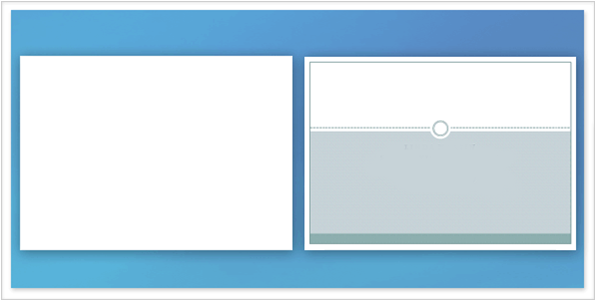 Lorem ipsum dolor sit amet
Lorem ipsum dolor sit amet
Nam pellentesque turpis eu purus sollicitudin adipiscing. Maecenas
Nam pellentesque turpis eu purus sollicitudin adipiscing. Maecenas
Моның өчен PowerPoint’ның темалар галереясенә кереп, анда булган темаларны кулланып карагыз. Теманы сайлау – бик җиңел эш.
Слайдка шулай ук рәсем һәм язулар кебек башка элементлар өстәп була, һәм өстәгәч, аларны тәртипкә салып, тигезләргә мөмкин.
[Speaker Notes: Рәсемдә ике тема чагыштырып күрсәтелә: сулда килешенгәнчә тема кулланылган слайд, ә уңда - башка темаларның берсе кулланылганы.]
Темалар бизәлеше
Һәр презентациянең темасы бар. 
Кайберләрендә төс күбрәк, кайберләрендә азрак.
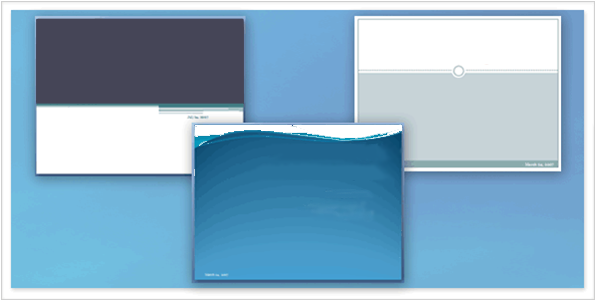 Lorem ipsum dolor sit amet
Lorem ipsum dolor sit amet
Nam pellentesque turpis eu purus sollicitudin adipiscing. Maecenas
Nam pellentesque turpis eu purus sollicitudin adipiscing. Maecenas
Lorem ipsum dolor sit amet
Nam pellentesque turpis eu purus sollicitudin adipiscing. Maecenas
Тема слайдларның күренешен һәм төсен билгеләп, презентациягезгә бердәм бизәлеш бирә.
Югарыда төрле темаларны кулланган, бер үк эчтәлекле слайдлар күрсәтелгән.
Темалар бизәлеше
Һәр презентациянең темасы бар. 
Кайберләрендә төс күбрәк, кайберләрендә азрак.
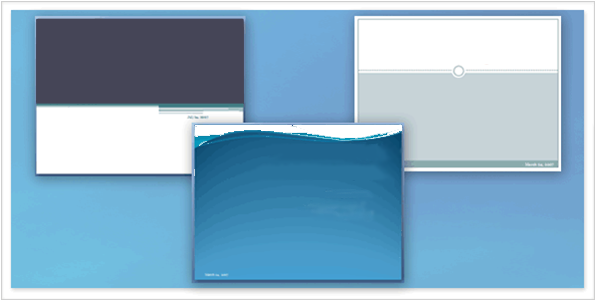 Lorem ipsum dolor sit amet
Lorem ipsum dolor sit amet
Nam pellentesque turpis eu purus sollicitudin adipiscing. Maecenas
Nam pellentesque turpis eu purus sollicitudin adipiscing. Maecenas
Lorem ipsum dolor sit amet
Nam pellentesque turpis eu purus sollicitudin adipiscing. Maecenas
Һәр темада түбәндәге элементлар бар:
Фон бизәлеше
Төсләр схемасы
Шрифт типлары һәм үлчәмнәре
Тутырткычлар урыны
Темалар бизәлеше
Фон һәм шрифт төсләре, фигураларны тутыру төсләре, чик төсләре, таблица һәм диаграммалар кебек элементларның төсләре, - барысы да төсләр схемасына бәйле.
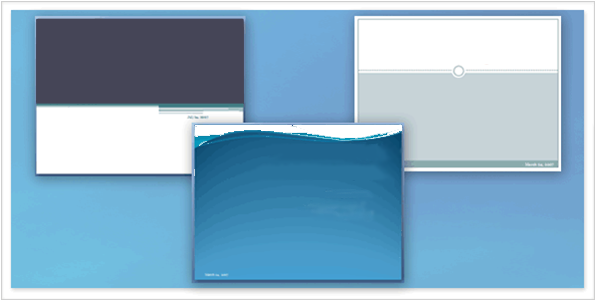 Lorem ipsum dolor sit amet
Lorem ipsum dolor sit amet
Nam pellentesque turpis eu purus sollicitudin adipiscing. Maecenas
Nam pellentesque turpis eu purus sollicitudin adipiscing. Maecenas
Lorem ipsum dolor sit amet
Nam pellentesque turpis eu purus sollicitudin adipiscing. Maecenas
Сезнең презентациягездә тутырткычлар булса, тема, сайланган шаблонны исәпкә алып, аларның урнашуына кечкенә генә үзгәрешләр кертә.
[Speaker Notes: Мәсәлән, күрсәтелгән өч слайдта һәр тема башлам һәм икенчел башлам тутырткычларын төрлечә урнаштыра. Ләкин гомумән караганда Тышлык слайд шаблоны үзгәрми.]
Тема сайлау
Һәр яңа презентация Офис темасы дип аталган килешенгәнчә темадан башлана.
Башкасын сайлап кулланыр өчен, башта Тасмада Дизайн салынмасына чирттерегез.
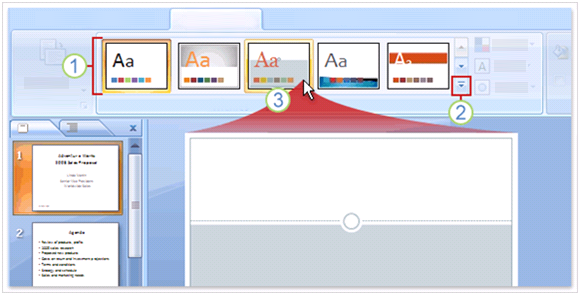 Дизайн
Lorem ipsum dolor sit amet
Nam pellentesque turpis eu purus sollicitudin adipiscing. Maecenas
Тема үрнәкләре Темалар төркемендә кечкенә эскизлар рәвешендә күрсәтеләчәк.
Өстәмә темаларны карау өчен төркемнең уң ягында урнашкан Өстәмә төймәсенә чирттерегез.
Тема сайлау
Һәр яңа презентация Офис темасы дип аталган килешенгәнчә темадан башлана.
Башкасын сайлап кулланыр өчен башта Тасмада Дизайн салынмасына чирттерегез.
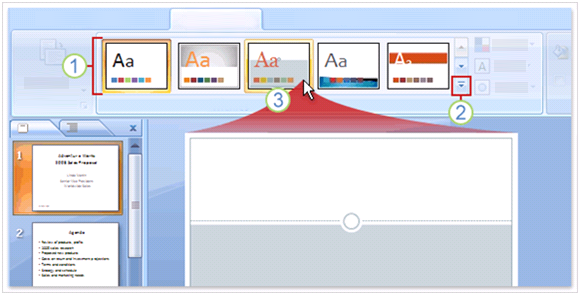 Дизайн
Lorem ipsum dolor sit amet
Nam pellentesque turpis eu purus sollicitudin adipiscing. Maecenas
Берәр тема эскизына укны китергәндә, аның үрнәге слайдта күрсәтелә.
Теманы барлык слайдларга да куллану өчен, аның эскизына чирттерегез. Теманы шулай ук тамгаланган слайдларга гына кулланырга да мөмкин.
[Speaker Notes: Теманы теләсә кайсы вакытта гамәлгә кертергә мөмкин. Шулай да, теманы үзгәрткәндә, тутырткычлар урыны үзгәрүен онытмагыз. Тутырткычлар урыны үзгәргәнгә, кайбер темалар башкаларга караганда кулайрак булырга мөмкин.]
Рәсем һәм объектлар өстәү, 1-нче өлеш
Биредә слайдларга рәсемнәр һәм башка объектлар өстәүнең ике юлы тасвирланачак.
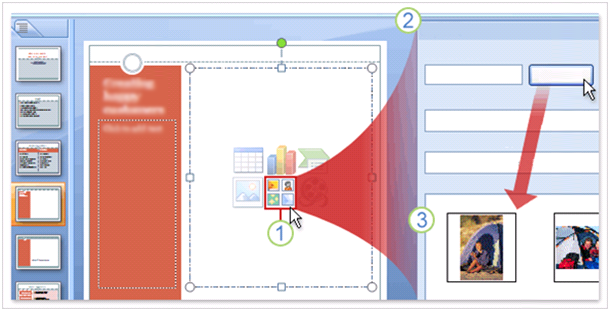 Clip Art
Эзләү:
Kучеш
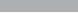 Эзләү урыны:
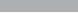 Табыласы нәтиҗәләр:
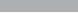 Беренче ысул: тутырткычтагы тамгага чирттерегез. Аның турында беренче дәрестә әйтелгән иде.
Рәсем һәм объектлар өстәү, 1-нче өлеш
Биредә слайдларга рәсемнәр һәм башка объектлар өстәүнең ике юлы тасвирланачак.
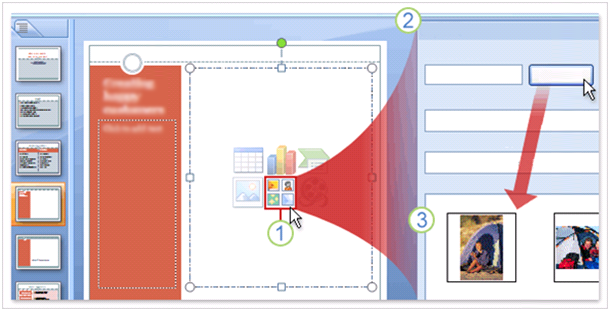 Clip Art
Эзләү:
Kучеш
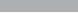 Эзләү урыны:
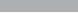 Табыласы нәтиҗәләр:
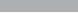 Рәсемдә объектларны өстәү юлы күрсәтелгән:
Тутырткычтагы Clip Art тамгасына чирттерегез. 
Clip Art мәсьәләләр аслыгы ачылачак. Анда Эзләү кырында кирәкле объектны тасвирлаган ачкыч сүзне кертегез. Аннары Kучеш төймәсенә басыгыз.
Рәсем һәм объектлар өстәү, 1-нче өлеш
Биредә слайдларга рәсемнәр һәм башка объектлар өстәүнең ике юлы тасвирланачак.
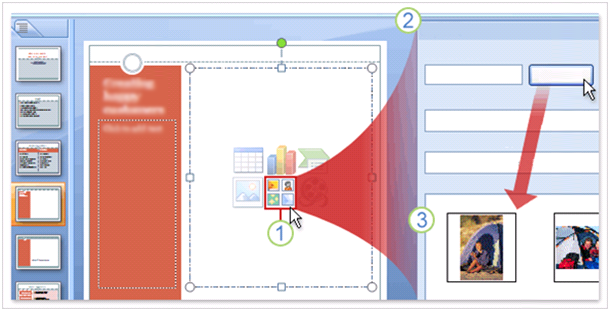 Clip Art
Эзләү:
Kучеш
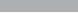 Эзләү урыны:
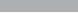 Табыласы нәтиҗәләр:
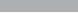 Рәсемдә объектларны өстәү юлы күрсәтелгән:
Ачкыч сүзгә туры килгән клиплар күрсәтеләчәк. Слайдка өстәү өчен, булганнардан берсенә чирттерегез. Үлчәме автомат рәвештә яраштырылып, рәсем тутырткычка куела.
[Speaker Notes: Әлеге ысулны кулланып, түбәндәге объектларны да өстәргә мөмкин: таблица, диаграмма, SmartArt™ график объекты, рәсемнәр һәм видео файлларыгыз.
Рәсемнәрне өстәү турында искәрмә: Рәсемнәр, бигрәк тә югары сыйфатлы фотографияләр, презентация чикләреннән чыгырга мөмкин. Әлеге фотографияләрне мөмкин кадәр кечкенә итеп ясагыз. Шушы гамәл турында тулырак мәгълүмат өчен презентациянең ахырына урнаштырылган Җәһәт белешмә картасын карагыз.]
Рәсем һәм объектлар өстәү, 2-нче өлеш
Слайдка объектларны өстәүнең икенче юлы: тасмадагы Өстәү салынмасын куллану.
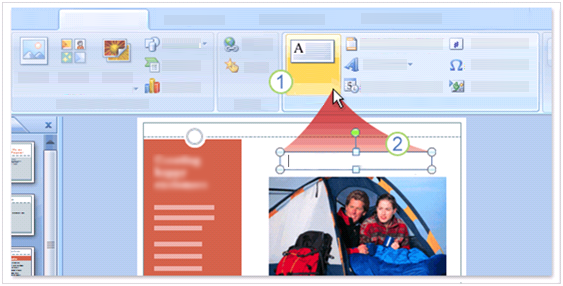 Өстәү
Текст
тәрәзе
Текст
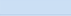 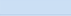 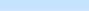 Слайд өлкәсеннән өстәп була торган барлык объектларны Өстәү салынмасы ярдәмендә дә өстәргә мөмкин. Ул гына түгел: фигуралар, гиперсылтамалар, текст кырлары, өске һәм аскы колонтитуллар һәм төрле медиа файллар да өстәлә ала.
Рәсем һәм объектлар өстәү, 2-нче өлеш
Рәсемдә Өстәү салынмасында булган объектларны күрсәтә.
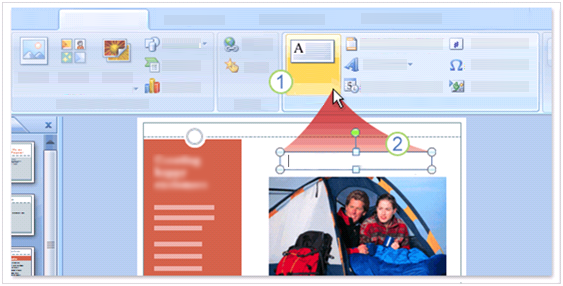 Өстәү
Текст
тәрәзе
Текст
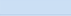 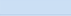 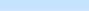 Иң еш текст кыры өстәлә. Бу гамәл рәсемдә күрсәтелгән.
Текст өстәү өчен яки тутырткыч кирәк булганда (мәсәлән, рәсем искәрмәсе) текст кырлары кулланыла. Өстәү салынмасында Текст тәрәзе төймәсенә чирттерегез.
Слайдта кыр ясап, аның эчендә текст кертегез.
[Speaker Notes: Искәрмә: Текст кырын шулай ук слайд шаблонындагы тамганы кулланып та өстәргә мөмкин.]
Рәсем һәм объектлар өстәү, 2-нче өлеш
Кайсы ысул кулайрак?
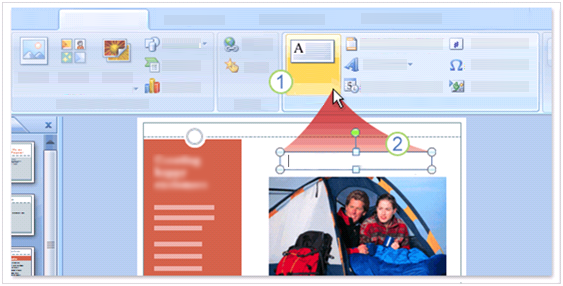 Өстәү
Текст
Ике ысул булгач, кайсын сайларга?
тәрәзе
Текст
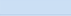 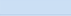 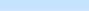 Бу, күбесенчә, сездән тора, ләкин шуны онытмагыз, сайланган ысул өстәлгән объектның слайдта урнашуын билгели.
[Speaker Notes: Мәсәлән, рәсемне өстәү өчен тутырткычтагы тамганы куллансагыз, рәсем әлеге тутырткычка өстәләчәк. Рәсемне Өстәү салынмасын кулланып өстәгәндә, PowerPoint аның урнашуын үзе билгеләп, аны буш яки сез сайлаган тутырткычка куя. Буш тутырткычлар булмаса, PowerPoint рәсемне слайд уртасына урнаштыра — һәм кайвакыт бу сезгә нәкъ кирәк гамәл була да.]
Слайд элементларын төзәтү
Рәсем өстәгәч, аны көйләү ихтыяҗы туарга мөмкин: мәсәлән, үлчәмен үзгәртү, кисү яки ачыклыгын үзгәртү.
Моның өчен Рәсем коралларын кулланыгыз.
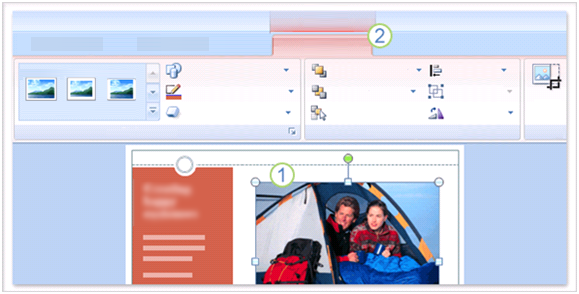 Рәсем кораллары
Формат
Яраштыру
Рәсем фигуралары
Алга күчерү
Төркемләү
Рәсем чиге
Артка күчерү
Кисү
Бору
Рәсем эффектлары
Өлеш өлкәсе
Рәсем кораллары рәсем тамгаланганда гына эшли.
Рәсемне тамгалагыз.
Тасма өстендә Рәсем кораллары килеп чыгачак. Рәсем белән эшләү өчен Формат салынмасындагы параметрларны кулланыгыз.
Слайд элементларын төзәтү
Өстәлгән объектлар өчен – таблица, диаграмма, SmartArt™ график объектыннан башлап, текст кыры һәм фигуралар, тавыш һәм видеолар – барысы өчен дә күптөрле кораллар бар.
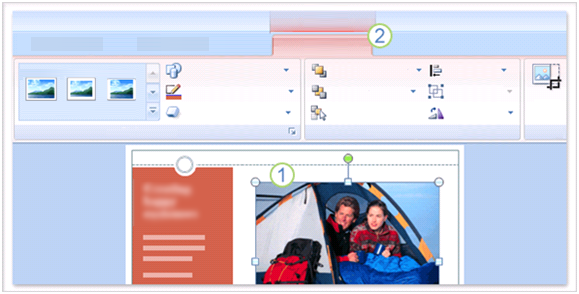 Рәсем кораллары
Формат
Яраштыру
Рәсем фигуралары
Алга күчерү
Төркемләү
Рәсем чиге
Артка күчерү
Кисү
Бору
Рәсем эффектлары
Өлеш өлкәсе
Тасмада тиешле салынма күрсәтелсен өчен объектны тамгаларга гына кирәк.
Слайд элементларын тәртипкә салу
Слайдка барлык кирәкле әйберләрне керткәч, аларны тәртипкә салырга кирәк.
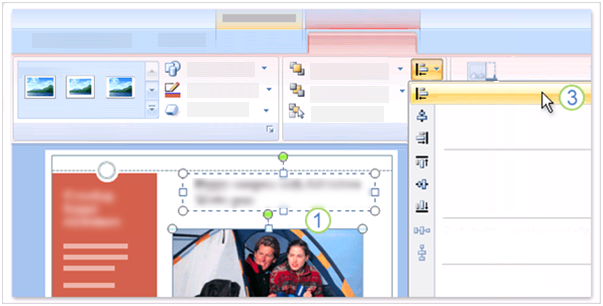 Рәсем кораллары
Формат
Сулга яраштыру
Узәккә тигезләү
Уңга
Өскә
Урта буйлап тигезләү
Аскы кырыйга тигезләү
Мәсәлән, әлеге рәсемдә текст кыры рәсем белән тигезләшсә (сулдан яки уртадан тигезләп), слайд матуррак күренер.
Слайд элементларын тәртипкә салу
Слайд элементларын тигезләү өчен Тәртипкә салу командаларын кулланып була.
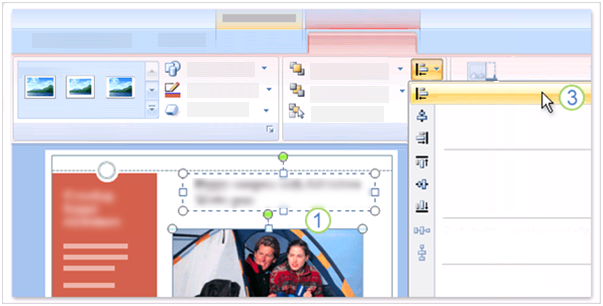 Рәсем кораллары
Формат
Сулга яраштыру
Узәккә тигезләү
Уңга
Өскә
Урта буйлап тигезләү
Аскы кырыйга тигезләү
Сулдан тигезләү өчен баштан ике тутырткычны сайлагыз.
Рәсем коралларын ачып, Формат салынмасында Тәртипкә салу төркемен табыгыз.
Яраштыру төймәсенә басып, Сулга яраштыру командасын сайлагыз.
[Speaker Notes: Тәртипкә салу командалары шулай ук Өй салынмасындагы Рәсем ясау төркемендә бар.]
Күнегүләр
Яңа тема сайлагыз. 
Рәсем өстәгез.
Рәсемнең үлчәмен үзгәртегез.
Искәрмә өстәгез.
Рәсем һәм искәрмәне тигезләгез.
Анимация эффектын өстәгез.
Тест 2, 1-нче сорау
Теманы кулланганда, ул презентациядәге һәр аерым слайд өчен гамәлгә керә. (Бер генә җавапны сайлагыз.)
Дөрес.
Ялгыш.
Тест 2, 1-нче сорау: Җавап
Ялгыш.
Теманы бер яки берничә слайд өчен генә гамәлгә кертергә теләсәгез, шул слайдларны башта тамгаларга кирәк. Аннары темалар галереясен ачып, кирәкле темага уң төймә белән чирттереп, Сайланган слайдлар өчен куллану мөмкинлеген сайлагыз.
Тест 2, 2-нче сорау
Эчтәлек шаблоннарында тамга кулланып, текст кырын өстәргә мөмкин. (Бер генә җавапны сайлагыз.)
Дөрес.
Ялгыш.
Тест 2, 2-нче сорау: Җавап
Ялгыш.
Эчтәлек шаблоннарын кулланып рәсем, диаграмма, SmartArt график объектын, таблица һәм медиа файллар өстәргә мөмкин.Текст кырын өстәү өчен Өстәү салынмасын ачып һәм анда Текст тәрәзе дигәненә чирттереп, слайдта кыр ясарга кирәк.
Тест 2, 3-нче сорау
Искәрмәне рәсемгә аның уртасына тигезләп яраштырырга кирәк. Рәсем һәм искәрмәне сайлап, сез Тасмадагы Рәсем коралларында Формат салынмасын сайлыйсыз. Биредә тигезләү өчен команданы кайдан табып була? (Бер генә җавапны сайлагыз.)
Көйләү төркеме, Рәсемне үзгәртү төймәсе.  
Тәртипкә салу төркеме, Яраштыру төймәсе.  
Тәртипкә салу төркеме, Бору төймәсе.
Тест 2, 3-нче сорау: Җавап
Тәртипкә салу төркеме, Яраштыру төймәсе.
Әлеге төймә берничә тигезләү командасы булган сайлакны ача. Шуннан соң Узәккә тигезләү командасын сайларга кирәк.
Өченче дәрес
Төзәтү һәм бастыру, күрсәтү өчен әзерләү
Төзәтү һәм бастыру, күрсәтү өчен әзерләү
Сез слайд-шоу төзүнең нигезләрен өйрәнгәнсез.
Хәзер күз алдыгызга китерегез: презентация әзер һәм сез аны башкарырга әзерләнәсез.
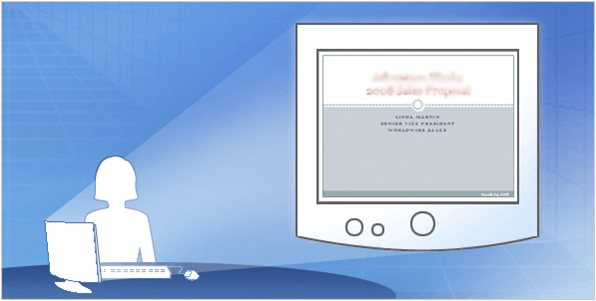 Аны карап чыгып, башкалардан киңәш сорап һәм искәрмәләрне бастырганчы, тикшерергә кирәк.
Шуннан соң презентацияне PowerPoint’ның пакетка туплау мөмкинлеге ярдәмендә CD’га яки кулланылачак санакка урнаштырырга була.
[Speaker Notes: Биредә гамәлләрнең гомуми исемлеге. Дәрестә һәр адым җентекләбрәк тасвирлана.
Башта презентацияне слайд-шоу рәвешендә карап чыгыгыз.
Башка кешеләр киңәшен тыңлап, искәрмәләрегезне тикшерегез.
Бастыруны карап алуны кулланып, тарату материалларының һәм искәрмәләрнең бастырылачак күренешен тикшерегез. Кирәкле бастыру параметрларын сайлагыз.
Әзер булгач, презентацияне CD’га яки кулланылачак санакка урнаштырыгыз. Бу эштә PowerPoint’ның пакетка туплау мөмкинлеге бик кулай.]
Санакта карап чыгу
Презентация әзерләгәндә, аны һәрвакыт слайд-шоу режимында карап чыгып була.
Әлеге режим слайдларның проекторда ничек чагылдырылачагын күрсәтәчәк.
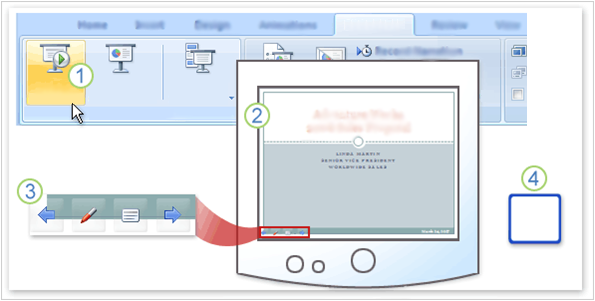 Слайд-шоу
Баштан
Агымдагы слайдтан
Ирекле күрсәтелеш
Esc
Слайд-шоу режимын ачу өчен, Слайд-шоу салынмасына чирттерегез дә, Слайд-шоуны башлау төркемендә команда сайлагыз: иң баштан яки гамәлдәге слайдтан башлап.
Слайд-шоу санак күрәген тутыра.
Санакта карап чыгу
Презентация әзерләгәндә, аны һәрвакыт слайд-шоу режимында карап чыгып була.
Әлеге режим слайдларның проекторда ничек чагылдырылачагын күрсәтәчәк.
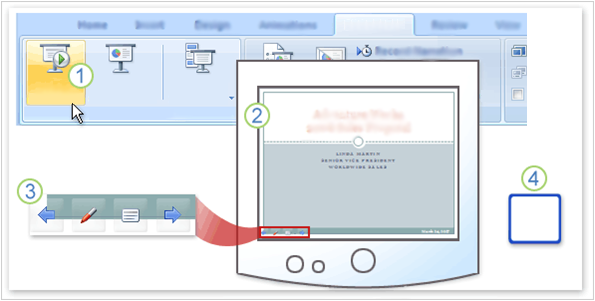 Слайд-шоу
Баштан
Агымдагы слайдтан
Ирекле күрсәтелеш
Esc
Слайдтан слайдка күчүнең бер юлы – Слайд-шоу кораллар аслыгын куллану, ул экранның астагы сул почмагында урнашкан.
Слайд-шоу режимыннан чыгу өчен ESC төймәсенә басыгыз. Бу гамәл сезне моңарчы булган режимга кайтара. Күпчелек очракта бу Гадәти режим була.
[Speaker Notes: 3-нче пункт турында: Слайд-шоу кораллар аслыгында күчү төймәләре бар. Алар күрсәткечне шул урынга китергәндә пәйда була.
Шулай ук слайдтан слайдка күчүнең тагын бер юлын истә калдырыгыз: бары тик йомры төймәсенә чирттерү.
4-нче пункт турында: Кире башлангыч режимга кайткач, слайдларга кирәкле үзгәртүләр кертеп, яңадан слайд-шоуны карап чыгу мөмкин.]
Санакта карап чыгу
Биредә Слайд-шоу режимын ачуның тагын берничә юлы:
Беренче слайдтан башлау өчен F5 төймәсенә басыгыз.
Гамәлдәге слайдтан башлау өчен SHIFT+F5 төймәләренә басыгыз.
PowerPoint тәрәзенең аскы уң өлешендәге Слайд-шоу төймәсенә чирттерегез (Масштаб шудырмасы янында.)
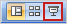 Әлеге гамәлне башкаргач, күрсәтү Слайдлар өлкәсендә сайланган слайдтан башланачак.
Күренеш салынмасында Слайд-шоу төймәсенә басыгыз. Кайсы слайд тамгаланганына карамыйча, презентация беренче слайдтан башланачак.
Тарату материалларын бастыру
PowerPoint’та бик еш Өләшү материаллары бастыралар.
Бер биттә бердән алып тугызга кадәр слайд булырга мөмкин.
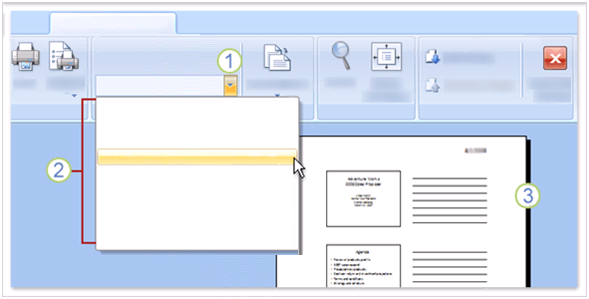 Бастыруны карап алу
Нәрсә бастырырга :
Слайдлар...
Слайдлар...
Өләшү материаллары (1 биткә 1 слайд)
Өләшү материаллары (1 биткә 2 слайд)
Өләшү материаллары (1 биткә 3 слайд)
Өләшү материаллары (1 биткә 4 слайд)
Өләшү материаллары (1 биткә 6 слайд)
Өләшү материаллары (1 биткә 9 слайд)
Искәрмәләр
Структура режимы
Бастыруны карап алу салынмасын кулланыгыз: аңа баскач, тарату материалларының бастырудан соң күренеше күрсәтеләчәк.
Тарату материалларын бастыру
Тарату материалларын бастыру өчен, Microsoft Office төймәсенә     басып, Бастыруны карап алу мөмкинлеген сайлагыз.
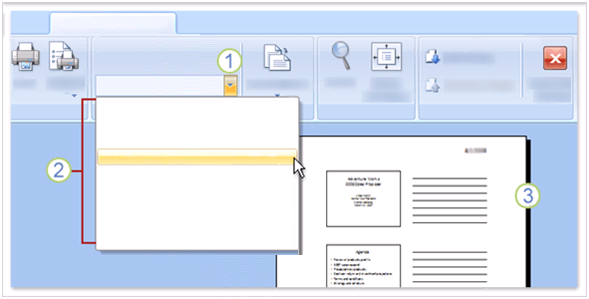 Бастыруны карап алу
Нәрсә бастырырга :
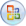 Слайдлар...
Слайдлар...
Өләшү материаллары (1 биткә 1 слайд)
Өләшү материаллары (1 биткә 2 слайд)
Өләшү материаллары (1 биткә 3 слайд)
Өләшү материаллары (1 биткә 4 слайд)
Аннары рәсемдә күрсәтелгән гамәлләрне башкарыгыз.
Өләшү материаллары (1 биткә 6 слайд)
Өләшү материаллары (1 биткә 9 слайд)
Искәрмәләр
Структура режимы
Бастыруны карап алу тәрәзендә Нәрсә бастырырга: кырындагы укка чирттерегез дә, тарату материалларының типлары исемлеге килеп чыгачак. 
Теләгән типны сайлагыз.
Тарату материалларын бастыру
Тарату материалларын бастыру өчен, Microsoft Office төймәсенә     басып, Бастыруны карап алу мөмкинлеген сайлагыз.
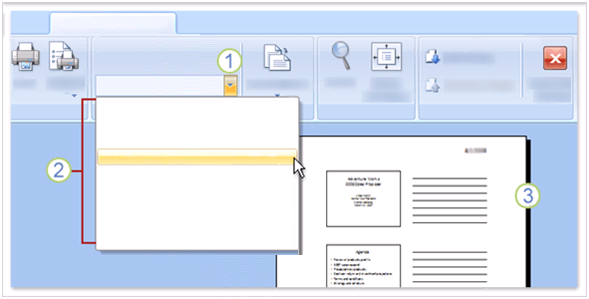 Бастыруны карап алу
Нәрсә бастырырга :
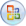 Слайдлар...
Слайдлар...
Өләшү материаллары (1 биткә 1 слайд)
Өләшү материаллары (1 биткә 2 слайд)
Өләшү материаллары (1 биткә 3 слайд)
Өләшү материаллары (1 биткә 4 слайд)
Өләшү материаллары (1 биткә 6 слайд)
Аннары рәсемдә күрсәтелгән гамәлләрне башкарыгыз.
Өләшү материаллары (1 биткә 9 слайд)
Искәрмәләр
Структура режимы
Тарату материаллары тибын сайлагач, слайдларның бастырудан соң күренеше күрсәтеләчәк. Барлык битләрне дә карап чыга аласыз. Биткә 3 слайд тибында аудитория өчен искәрмәләр дә бар.
Бастырырга әзер булгач, Бастыру төймәсенә чирттерегез.
Сөйләүче искәрмәләрен бастыру
Димәк, тарату материаллары әзер.
Хәзер сөйләүче искәрмәләренә вакыт җитте. Алар презентацияне башкару вакытында кирәк булачак.
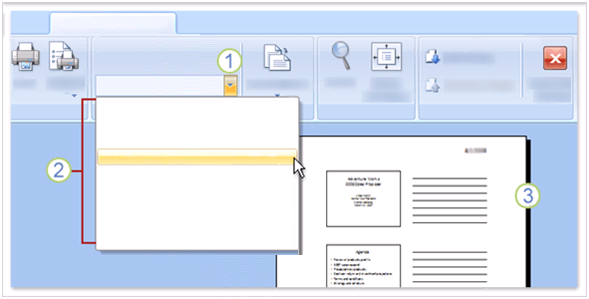 Бастыруны карап алу
Нәрсә бастырырга :
Слайдлар...
Слайдлар...
Өләшү материаллары (1 биткә 1 слайд)
Өләшү материаллары (1 биткә 2 слайд)
Өләшү материаллары (1 биткә 3 слайд)
Өләшү материаллары (1 биткә 4 слайд)
Өләшү материаллары (1 биткә 6 слайд)
Өләшү материаллары (1 биткә 9 слайд)
Искәрмәләр
Структура режимы
Бастыру алдыннан сөйләүче искәрмәләрен бастыру бик файдалы: бу очракта алар сез теләгәнчә бастырылачак.
Сөйләүче искәрмәләрен бастыру
Сөйләүче искәрмәләрен бастырыр өчен Microsoft Office төймәсенә басып, Бастыру командасына чирттерегез һәм Бастыруны карап алу мөмкинлеген сайлагыз.
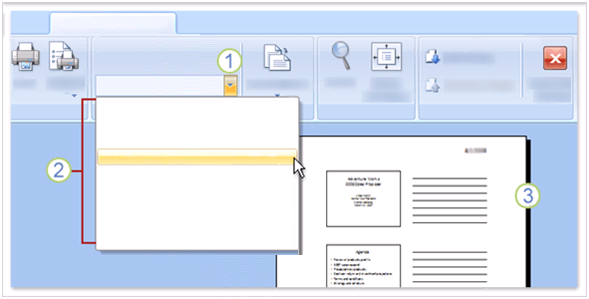 Бастыруны карап алу
Нәрсә бастырырга :
Слайдлар...
Слайдлар...
Өләшү материаллары (1 биткә 1 слайд)
Өләшү материаллары (1 биткә 2 слайд)
Өләшү материаллары (1 биткә 3 слайд)
Өләшү материаллары (1 биткә 4 слайд)
Өләшү материаллары (1 биткә 6 слайд)
Аннары рәсемдә күрсәтелгән гамәлләрне башкарыгыз.
Өләшү материаллары (1 биткә 9 слайд)
Искәрмәләр
Структура режимы
Нәрсә бастырырга : исемлегеннән Искәрмәләр дигәнне сайлагыз.
Искәрмәләр битләре карап чыгу тәрәзендә беренче слайдтан алып күрсәтеләчәк. (Махсус биттән башлауны да көйләп була.)
Сөйләүче искәрмәләрен бастыру
Сөйләүче искәрмәләрен бастырыр өчен Microsoft Office төймәсенә басып, Бастыру командасына чирттерегез һәм Бастыруны карап алу мөмкинлеген сайлагыз
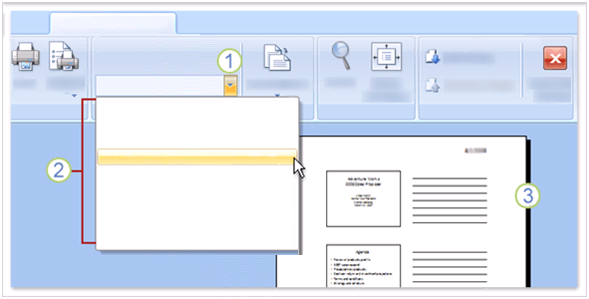 Бастыруны карап алу
Нәрсә бастырырга :
Слайдлар...
Слайдлар...
Өләшү материаллары (1 биткә 1 слайд)
Өләшү материаллары (1 биткә 2 слайд)
Өләшү материаллары (1 биткә 3 слайд)
Өләшү материаллары (1 биткә 4 слайд)
Өләшү материаллары (1 биткә 6 слайд)
Аннары рәсемдә күрсәтелгән гамәлләрне башкарыгыз.
Өләшү материаллары (1 биткә 9 слайд)
Искәрмәләр
Структура режимы
Берәр нәрсә сез теләгәнчә булмаса яки искәрмә тексты киселгән булса, кирәкле көйләнмәләрне Искәрмәләр битендә яки Гадәти режимда күрсәтеп була.
Искәрмәләрне тикшергәч, Бастыру төймәсенә чирттерегез.
[Speaker Notes: Тутырткычтагы булган урыннан артса, искәрмә тексты киселәчәк.]
Тарату материалларына һәм искәрмәләргә колонтитуллар өстәү
Бастыруны карап алу мөмкинлеге искәрмә һәм материалларга колонтитулларны көйләп өстәргә мөмкинлек бирә.
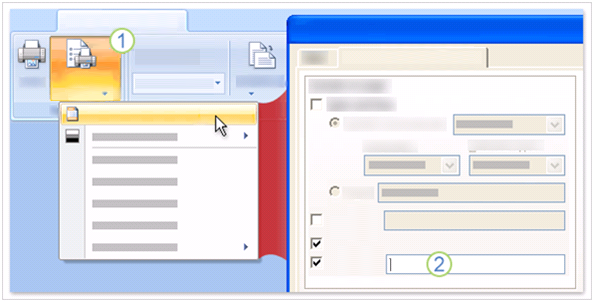 Бастыруны карап алу
Өске һәм аскы колонтитул
Искәрмәләр һәм тарату материаллары
Параметрлар
Өске һәм аскы колонтитул...
Өске клонтитул
Бит номеры
Аскы колонтитул
Килешенгәнчә, бастырылган тарату материаллары һәм искәрмәләрдә бит номерлары бар.
Ләкин анда башка текст та булырга мөмкин. Мәсәлән, колонтитуллар.
Тарату материалларына һәм искәрмәләргә колонтитуллар өстәү
Бастыру материалларында  тагын берәр текст булуын теләсәгез, түбәндәгене эшләгез.
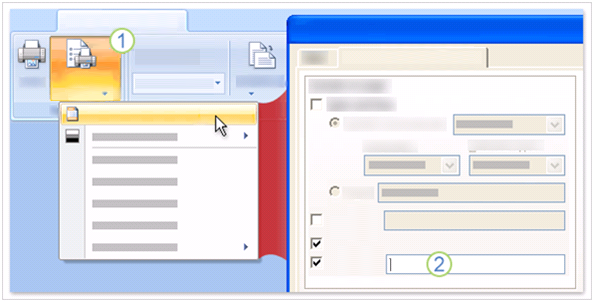 Бастыруны карап алу
Өске һәм аскы колонтитул
Искәрмәләр һәм тарату материаллары
Параметрлар
Өске һәм аскы колонтитул...
Өске клонтитул
Бит номеры
Аскы колонтитул
Параметрларга чирттереп, Өске һәм аскы колонтитуллар мөмкинлеген сайлагыз.
“Каралама” яки “Серле” кебек аскы колонтитулны урнаштырыр өчен Аскы колонтитул мөмкинлеген сайлап, теләгән текстны кырга кертегез.
[Speaker Notes: Датаны куймакчы булсагыз, Дата һәм вакыт мөмкинлеген сайлап, диалог тәрәзендә параметрларны көйләгез.]
Тарату материалларына һәм искәрмәләргә колонтитуллар өстәү
Бастыру материалларында  тагын берәр текст булуын теләсәгез, түбәндәгене эшләгез.
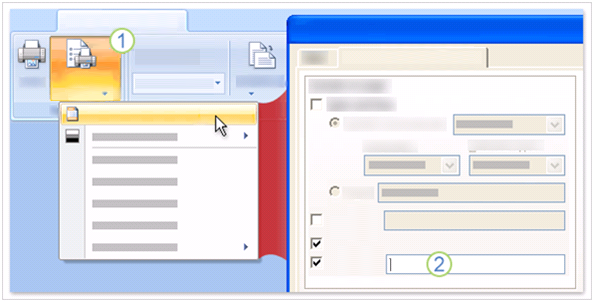 Бастыруны карап алу
Өске һәм аскы колонтитул
Искәрмәләр һәм тарату материаллары
Параметрлар
Өске һәм аскы колонтитул...
Өске клонтитул
Бит номеры
Аскы колонтитул
Искәрмә һәм тарату материаллары салынмасындагы Өске һәм аскы колонтитул тәрәзендә ясалган көйләнмәләр тарату материалларына  һәм искәрмәләр битләренә карый.
[Speaker Notes: Киңәш: Аскы һәм өске колонтитулларны презентация төзегәндә, теләсә кайчан өстәргә мөмкин. Моның өчен Тасмадагы Өстәү салынмасын ачып, Өске һәм аскы колонтитул диалог тәрәзен ачыгыз.]
Бастыруның төс параметрлары
Басакның тибына карап, презентацияне Төсле, Сорының төсмерләре һәм Аклы-каралы итеп бастырырга мөмкин.
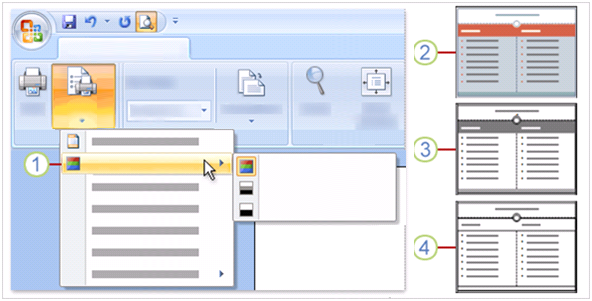 Бастыруны карап алу
Параметрлар
Төсле
Төсле/Соры төсләр
Соры
Саф  ак-кара
Түбәндә бастыру параметрларын сайлау юлы күрсәтелгән:
Бастыруны карап чыгу салынмасында Параметрлар төймәсенә чирттереп, Төсле/Соры төсләр мөмкинлеген ачыгыз. Аннары сайлактан теләгән режимны сайлагыз. Слайдлар сайланган режимда бастырылачак.
[Speaker Notes: Соры соры төснең төрле вариантлары һәм ак һәм кара төсләр бар.
Саф ак-кара режимы соры төсләрне бастырмый. Монда иң аз күләмдә басак карасы сарыф ителә.
Искәрмә: аклы-каралы басакта бастырсагыз, Төсле параметры Төсле (Аклы-каралы басакта) параметрына үзгәрә. Барлык слайдлар да аклы-каралы һәм сорының төсмерләрендә басылачак.]
Бастыруның төс параметрлары
Басакның тибына карап, презентацияне Төсле, Сорының төсмерләре һәм Аклы-каралы итеп бастырырга мөмкин.
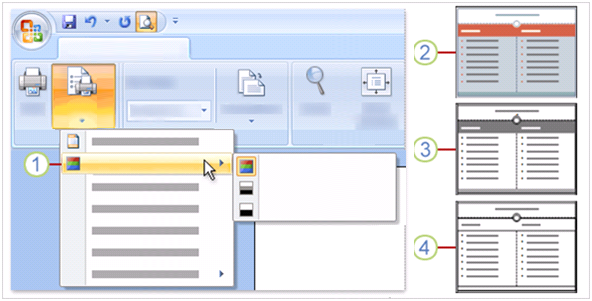 Бастыруны карап алу
Параметрлар
Төсле
Төсле/Соры төсләр
Соры
Саф  ак-кара
Түбәндә бастыру параметрларын сайлау юлы күрсәтелгән:
:
Беренче мисал слайдның төсле басакта ничек чыгуын күрсәтә.
Икенче мисал слайдның соры вариантын күрсәтә.
[Speaker Notes: Икенче мисалда фон ак булса да, кайбер урыннарда төс бар: мәсәлән, слайдның башламы астындагы горизонталь блокларда.]
Бастыруның төс параметрлары
Басакның тибына карап, презентацияне Төсле, Сорының төсмерләре һәм Аклы-каралы итеп бастырырга мөмкин.
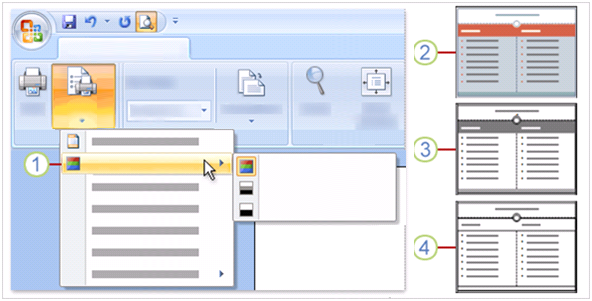 Бастыруны карап алу
Параметрлар
Төсле
Төсле/Соры төсләр
Соры
Саф  ак-кара
Түбәндә бастыру параметрларын сайлау юлы күрсәтелгән:
Соңгы мисалда слайдның аклы-каралы варианты күрсәтелгән.
Презентацияне пакетка туплау
PowerPoint’ның CD’га яздыру мөмкинлеге презентация һәм аның өчен кирәкле башка файлларны CD’га яздыра.
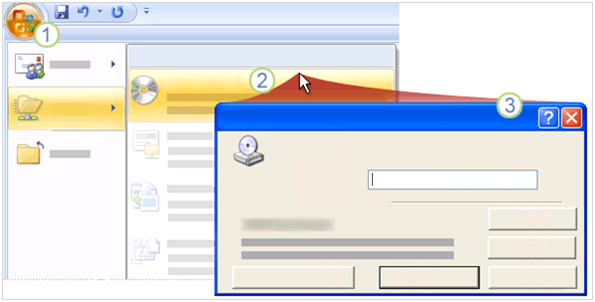 Компакт-дискка яздыру өчен төргәкләү
Нәшер итү
компакт-дискка яздыру өчен төргәкләү
Компакт-диск исеме:
Күчермәләү өчен файллар:
Файллар өстәү
Параметрлар...
Компакт-дискка күчермәләү
Ябу
Папкага күчермәләү
Файлларны папкага күчермәләп куйсагыз, аны CD’га соңыннан яздырып була.
Файлларны шулай ук челтәр серверына күчермәләп була. Аның өчен презентация башкарылачак санакта әлеге серверга керү мөмкинлеге булырга тиеш.
Презентацияне пакетка туплау
Рәсемдә презентацияне һәм аңа бәйле файлларны бер пакетка туплау юлы күрсәтелгән.
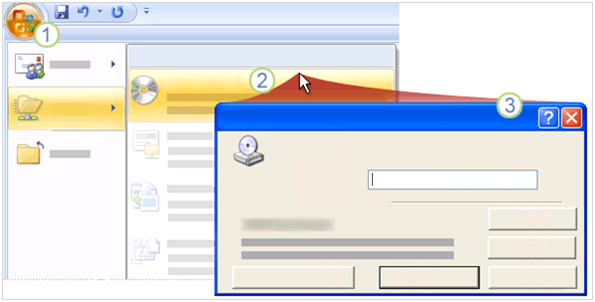 Компакт-дискка яздыру өчен төргәкләү
Нәшер итү
компакт-дискка яздыру өчен төргәкләү
Компакт-диск исеме:
Күчермәләү өчен файллар:
Файллар өстәү
Параметрлар...
Компакт-дискка күчермәләү
Ябу
Папкага күчермәләү
Microsoft Office төймәсенә басыгыз.
Нәшер итү командасына укны китереп, Компакт-дискка яздыру өчен төргәкләү мөмкинлеген сайлагыз.
Ачылган диалог тәрәзендә пакетка тупланачак объектларны сайлап, файлларны папкага яки CD’га күчермәләгез.
Презентацияне пакетка туплау
Рәсемдә презентацияне һәм аңа бәйле файлларны бер пакетка туплау юлы күрсәтелгән.
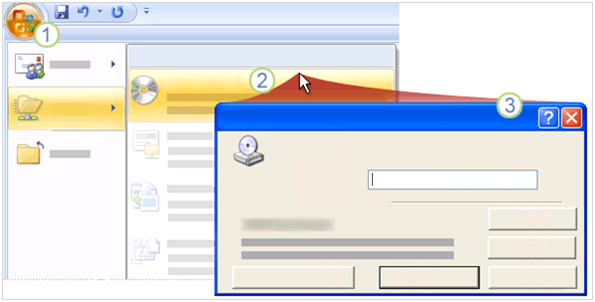 Компакт-дискка яздыру өчен төргәкләү
Нәшер итү
компакт-дискка яздыру өчен төргәкләү
Компакт-диск исеме:
Күчермәләү өчен файллар:
Файллар өстәү
Параметрлар...
Компакт-дискка күчермәләү
Ябу
Папкага күчермәләү
Мөһим: Презентацияне папкага һәм CD’га күчермәләү алдыннан һәрвакыт аны саклагыз.
Презентацияне пакетка туплау
CD’га яздыруга карата таләпләр
PowerPoint’та пакет ясап, аны CD’га яздырыр өчен сез Microsoft Windows® XP яки яңарак система булган санакта эшләргә тиешсез, һәм сездә CD яздырмалы дискйөрткеч булырга тиеш.
Microsoft Windows 2000 системасында эшләсәгез, әлеге мөмкинлекне файлларны папкага кертү өчен кулланырга мөмкин, һәм соңыннан башка санакны кулланып, әлеге папканы CD’га яздырырга мөмкин.
[Speaker Notes: Башка мәгълүмат Җәһәт белешмә картасының Шулай ук һәм CD яки папкага яздыру өлешләрендә урнаштырылган. Ул әлеге курсның ахырына беркетелгән.]
Күнегүләр
Презентацияне санакта карап алыгыз.
Презентацияне турында фикерләрне белешү өчен аны җибәрегез.
Тарату материалларын бастыру өчен әзерләгез.
Төс параметрын сайлап, тарату материалын бастырыгыз.
Искәрмәләр бите режимында искәрмәләрегезне тикшерегез.
Презентацияне пакетка туплагыз.
Тест 3, 1-нче сорау
Слайд-шоу режимын беренче слайдтан башлау өчен кайсы төймәгә басарга кирәк? (Бер генә җавапны сайлагыз.)
ESC.
F5.
F7.
Тест 3, 1-нче сорау: Җавап
F5.
Тамгаланган слайдтан башлау өчен исә SHIFT+F5 төймәләренә басыгыз.
Тест 3, 2-нче сорау
Тарату материалларында аудитория өчен искәрмәләр булуын теләсәгез, кайсы параметрны сайлар идегез? (Бер генә җавапны сайлагыз.)
Бер биткә 3 слайд параметры. 
Бер биткә 1 слайд параметры. 
Искәрмәләр битләре параметры.
Тест 3, 2-нче сорау: Җавап
Бер биткә 3 слайд параметры.
Тест 3, 3-нче сорау
Сез Бастыруны карап алу тәрәзендә үзегезнең искәрмәләр битләренә карадыгыз һәм искәрмәләрдәге кайбер текст форматлавын сез теләгәнчә килеп чыкмаганын ачыкладыгыз, ди. Моны нәкъ Бастыруны карап алу тәрәзендә төзәтеп була. (Бер генә җавапны сайлагыз.)
Дөрес.
Ялгыш.
Тест 3, 3-нче сорау: Җавап
Ялгыш.
Бастыруны карап алу тәрәзен ябып һәм Искәрмәләр бите режимын ачып, шунда форматлауны төзәтергә кирәк.
ӘЛЕГЕ ШАБЛОННЫ КУЛЛАНУ
Әлеге шаблон өчен тулы мәгълүмат өчен искәрмәләр өлкәсен яки тулы искәрмәләр битен карагыз (Күренеш салынмасы).
[Speaker Notes: Әлеге шаблонны куллану
Әлеге Microsoft Office PowerPoint шаблонында PowerPoint 2007 программасында беренче презентацияне төзегәндә кулланыла алган төрле кораллар һәм мөмкинлекләр турында өйрәтү материалы урын алган. Ул бер төркем кешеләргә күрсәтү өчен һәм теләгәнчә көйләп булырлык итеп төзелгән. 
Әлеге шаблон “Беренче презентациягезне төзү” дип аталган Microsoft Office Online өйрәтү курсыннан яраштырылган.
Шаблонның мөмкинлекләре
Башлам слайды: Беренче слайдта ширкәтегез исемен кертү өчен тутырткыч урнаштырылган. Кирәк булмаса, әлеге тутырткычны бетерергә мөмкин.
Анимация: Көйләүле анимация бөтен шаблонда кулланылды. Биредә Калку, Тарту, Юкка чыгу һәм Шахмат тактасы эффектлары бар. Барлык эффектлар да программаның элекке версияләрендә эшли: Microsoft PowerPoint 2000 версиясенә кадәр. Анимация эффектларын үзгәртү өчен, Слайд-шоу сайлагына күчеп, Көйләүле анимациягә керегез һәм кирәкле параметрларны үзгәртегез.
Презентациядә Macromedia Flash анимациясе булса: Flash файлын уйнатыр өчен санагыгызда Shockwave Flash Object дигән Microsoft ActiveX® идарәтен теркәргә кирәк. Моның өчен Macromedia веб-төененнән Macromedia Flash Player’ның иң соңгы версиясен йөкләгез.
Слайд күчүләре: Бөтен презентациядә Юып төшерү күчүе кулланылды. Башкасын кулланырга теләсәгез, Слайд-шоу сайлагында Слайд күчүен сайлагыз һәм параметрларны көйләгез.
Өске һәм аскы колонтитуллар: Шаблонда курс исеме кертелгән колонтитул бар. Өске һәм аскы колонтитул диалог тәрәзендә колонтитулларны үзгәртергә яки бетерергә мөмкин (ул Күренеш сайлагында урнашкан).]